GROUP
TEAM
SENIOR EXECUTIVE GROUP
Organisational chartApril 2024
DTF LegalGeneral Counsel – Agata Bober
Christopher Barrett
Secretary
Budget and Finance Division
Financial Reporting
Executive Director – Steve Mitsas
Consolidated Reporting and Analysis
Accounting Policy
Industrial Relations
Program Budgeting
Financial Frameworks
Fiscal Strategy
Budget Strategy
Executive Director – Eileen Lee
Portfolio Analysis
Executive Director – Mark Johnstone
Deputy Secretary, Budget and Finance Division
Chris Hotham
Health
DEECA/DTF
DJCS/Courts
DTP/VAGO
Education
Families, Fairness and Housing
DJSIR/Parl
DGS/DPC
Executive Services
Strategic Communications
Strategic Communications & Executive Services
Executive Director – Matt Cugley
Tax Policy and Projects
Tax and Gambling Policy
Revenue Forecasting
Intergovernmental Relations
Economic Division
Innovation, Industry and Employment
Macroeconomic Strategy
Environment, Resources and Decarbonisation
Economic
Executive Director – (A/g) Craig Michaels
Transport, Infrastructure and Planning
Victorian Independent Remuneration Tribunal
Revenue
Executive Director –  
Miranda Forehan and Teresa Stewart
Property Tax Reform
Deputy Secretary, Economic Division
Paul Donegan
Social
Executive Director – Sharon Oxlade
Early Intervention and Reform
Social Policy and Services
Housing and Human Services
Assistant General Counsel
Assistant General Counsel
Regulation
Executive Director – Chris Archer
Regulatory Reform and Local Government Policy
Regulation Policy and Risk and Insurance Policy
Economic Growth Victoria
Better Regulation Victoria
Mr Tim Pallas MP
Treasurer
Commercial Division
Workplace Safety
Financial Assets and Liabilities
Executive Director – Bernard Gastin
Deputy Secretary, Commercial Division
Camille Kingston
Shareholder Entities and Community Housing
Executive Director –  Mike Allen
The Hon Danny Pearson MP Assistant Treasurer
Balance Sheet Management
Financial Policy (and PFC)
Housing Program
Commercial Transactions
Executive Director – Kevin Lee
Shareholder Advice
Housing Registrar of Housing Agencies
Infrastructure Division
Data and Analytics Executive Director  Tom Tolfree
Data and Analytics
Data and Analytics
Deputy Secretary,Infrastructure Division
Kate O’Sullivan
Strategy and Productivity Executive Director  Fiona Macrae
Productivity
Productivity
Engineering
Project Advisory Executive Director  Robert Abboud
Project Advisory
Strategic Improvements
Digital Build
Infrastructure Policy and AssuranceExecutive Director – (A/g) Narelle Hardiman
Economic Infrastructure
Economic Infrastructure
Social Infrastructure
Social Infrastructure
Infrastructure Delivery
Executive Director – (A/g) Natasha Payze
Infrastructure Delivery
Infrastructure Delivery
Infrastructure Delivery
Infrastructure Delivery
Infrastructure Delivery
Infrastructure Delivery
Commercial Transactions
Commercial Transactions
Commercial Transactions
Industrial Relations Victoria
Public Sector
Executive Director – Jesse Maddison
VPS and Workforce Policy
Public Sector Enterprise Bargaining
Deputy Secretary, Industrial Relations Victoria
Matthew O’Connor
Private Sector
Executive Director –  Lissa Zass
Gig Worker Support Service
Secure Work
Fair Work
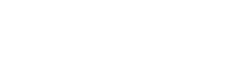